Supporting Student Mental Health during challenging times
Academic Senate Retreat_2/5/25
Meet the Psych ServicesTeam
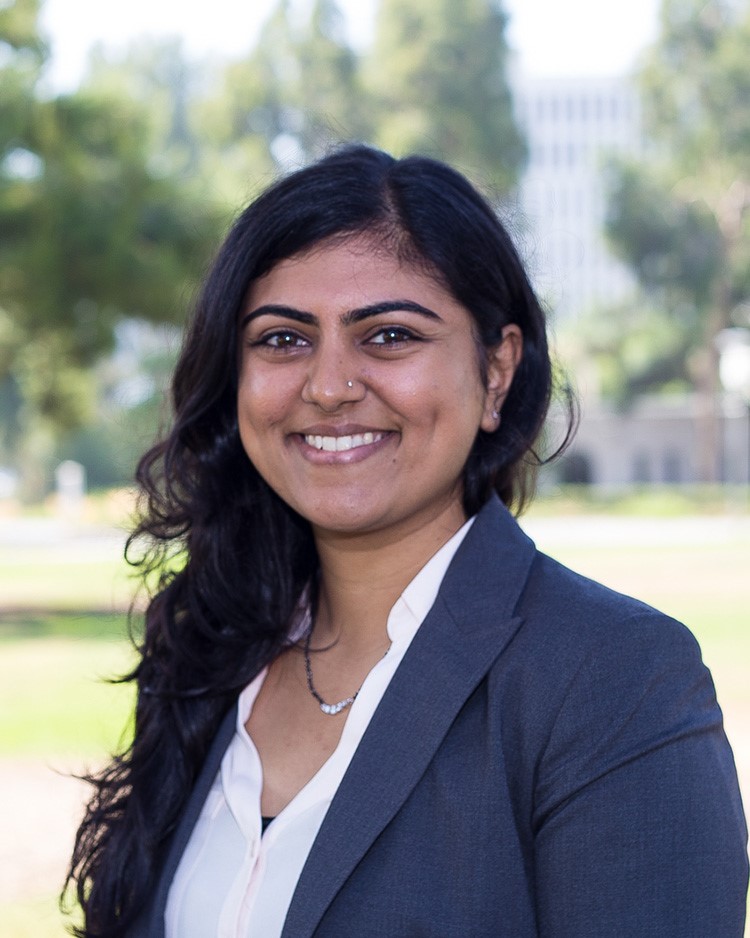 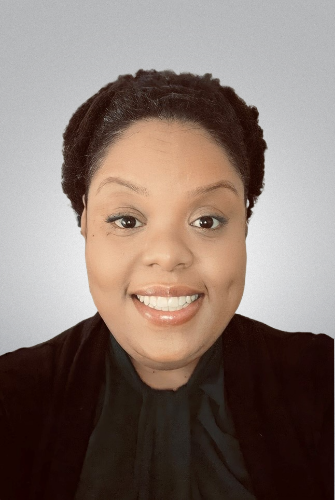 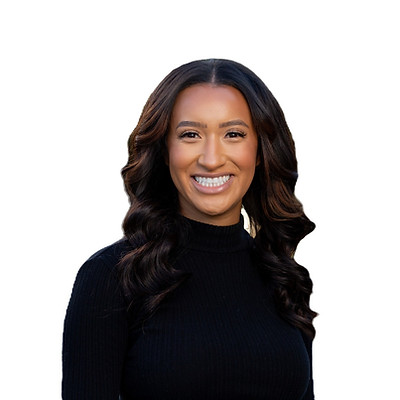 Jill Kapil, Psy.D.
Clinical Psychologist
Geena Guerrido, Ph.D.
Clinical Psychologist
Rashida Mosley, Psy.D.
Clinical Psychologist
Health and Wellness Center
Johnson Student Center – 110

Spring 2025 Office Hours
Monday-Thursday: 8am-4:30pm
Friday: 8am-11:30am

Phone: (714) 564 6216

Email: 
sachealth_center@sac.edu
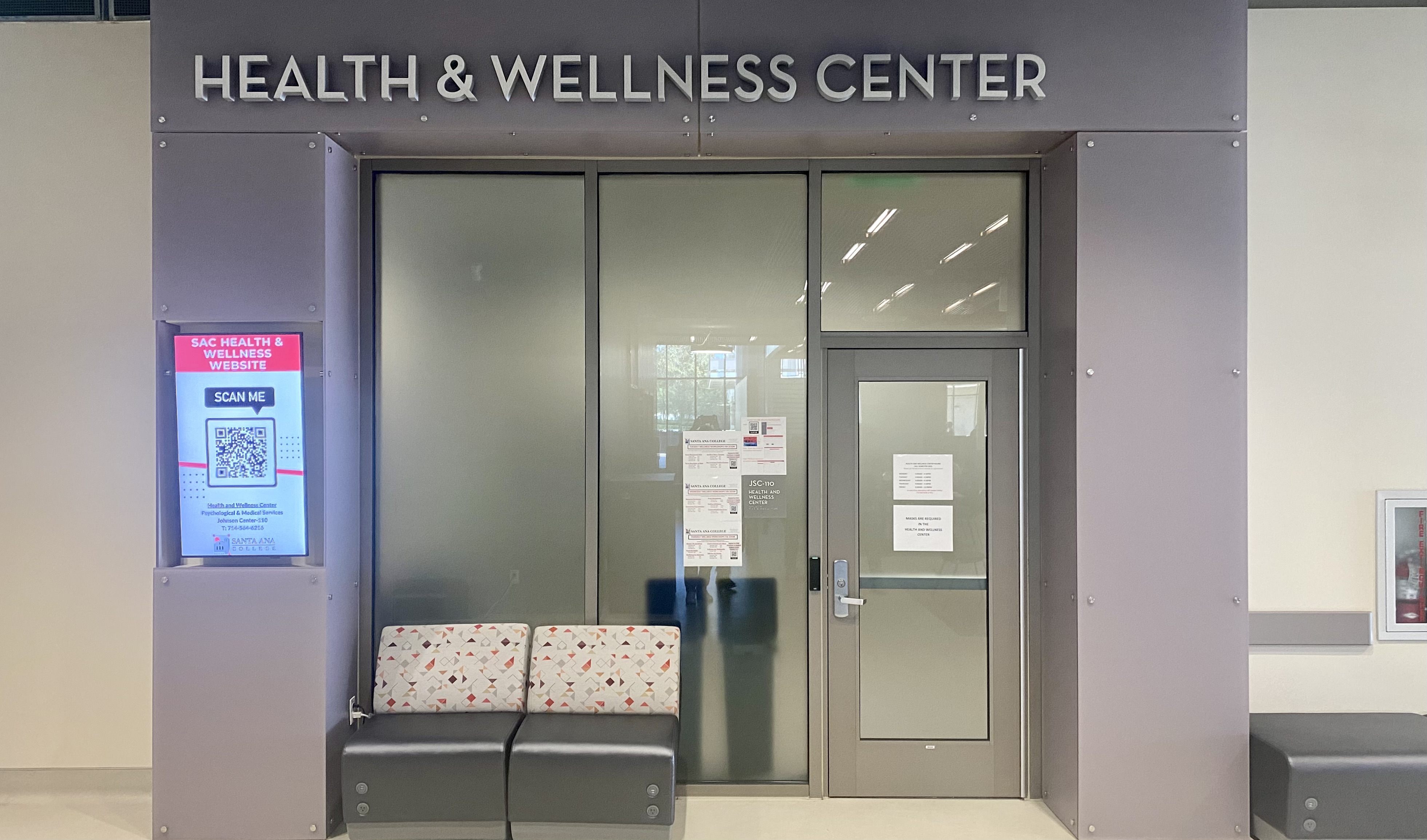 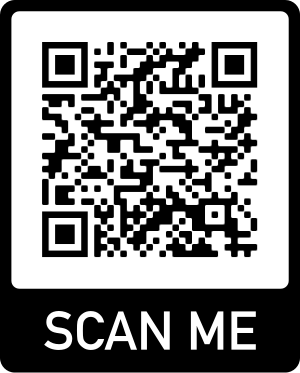 Types of Appointments
How to Support A student
Supporting students IN distress
Create a supportive environment
Create a supportive environment
Coping with uncertainty
Coping with uncertainty
Faculty are welcome to request a Psychologist to present in their classroom. Common topics include: 
overview of HWC services, stress management, coping with anxiety, optimizing sleep, and more

Faculty are encouraged to submit these requests early in the semester to ensure Psychologist availability.

Use the "outreach request form" available on the HWC website to submit your request
Outreach Requests
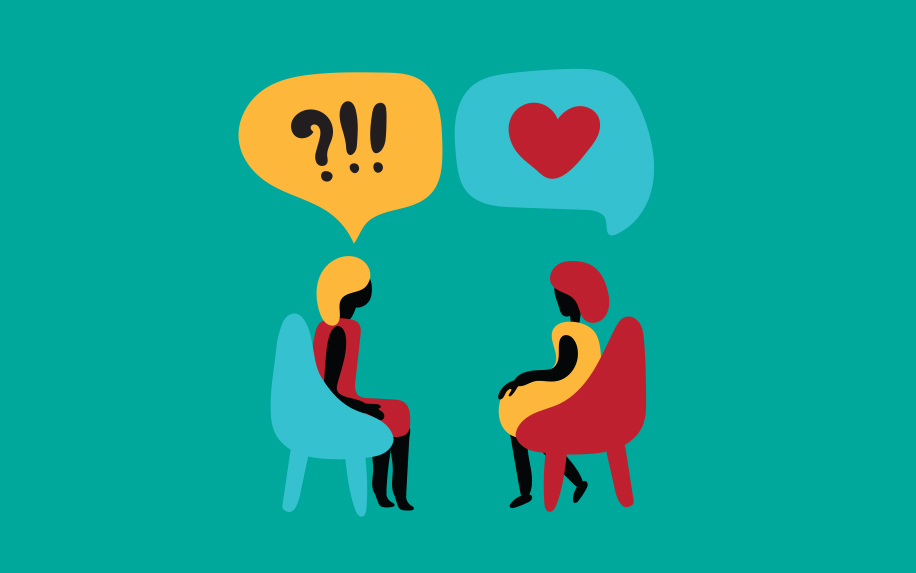 Off-Campus Resources
IN AN EMERGENCY: After hours or on weekends, you can:
Call the Suicide & Crisis Lifeline at 988
 1-800-273-TALK (8255)
2) Text the Crisis Text Line: Text COURAGE to 741-741.


If you are in need of emotional support, call or text the NAMI WarmLine:
The OC WarmLine servicing Orange County, CA resident only.
Call or text: (714) 991-6412 Toll Free 877-910-9276
Health and Wellness CenterWebsite review
Thank YouQuestions?